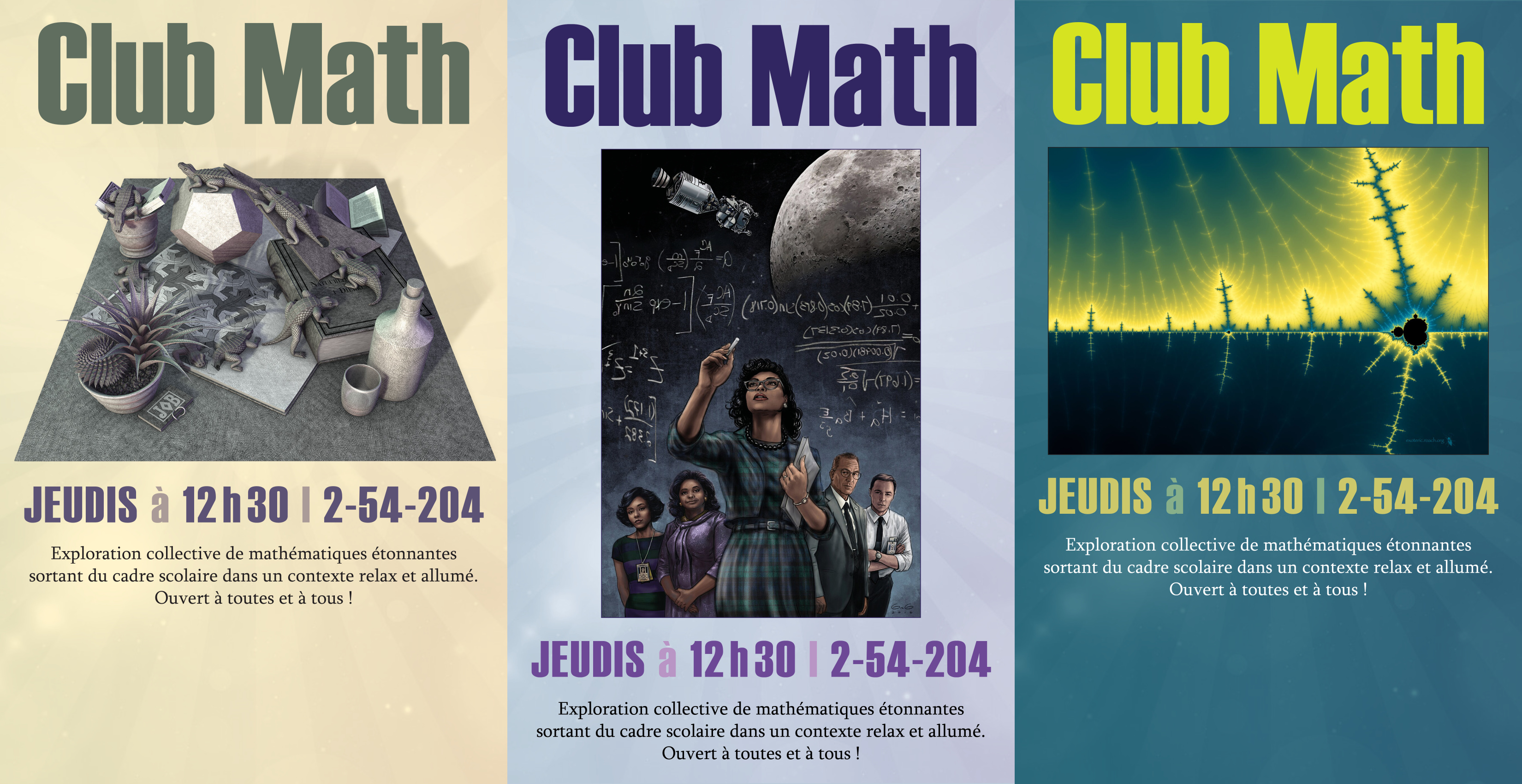 Mathématiques au secondaire et au collégial
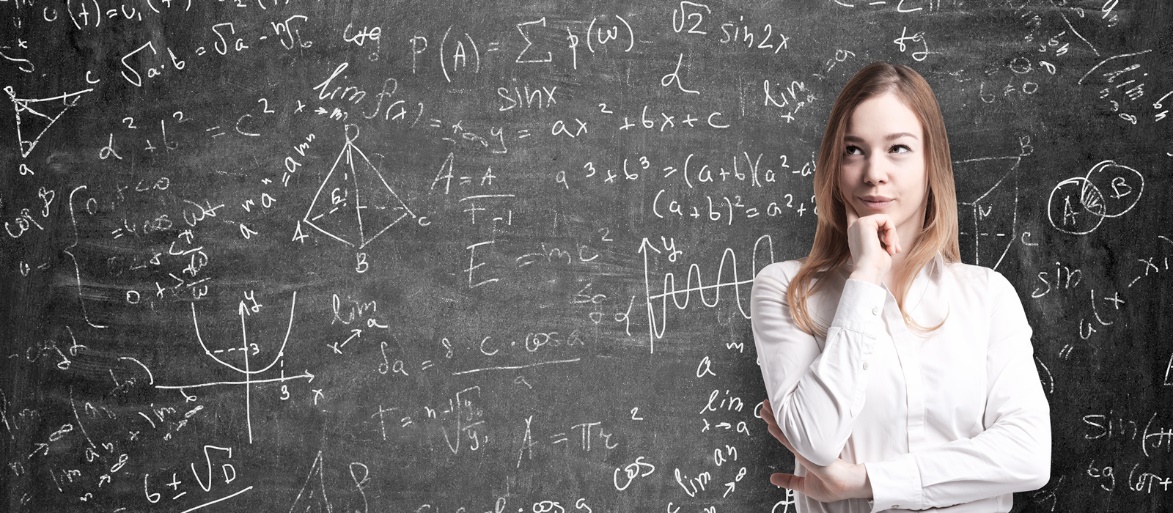 Mathématiques au Club Math
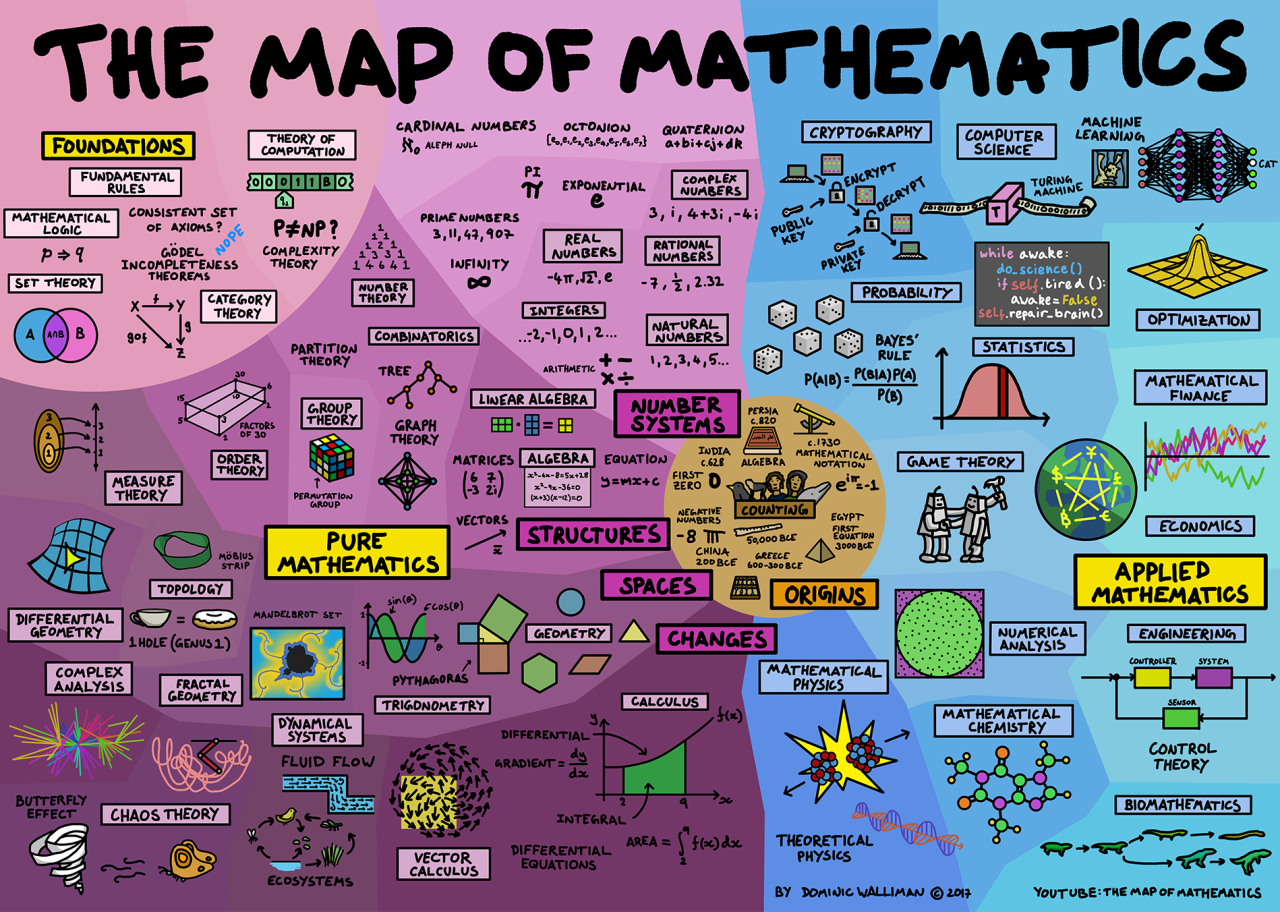 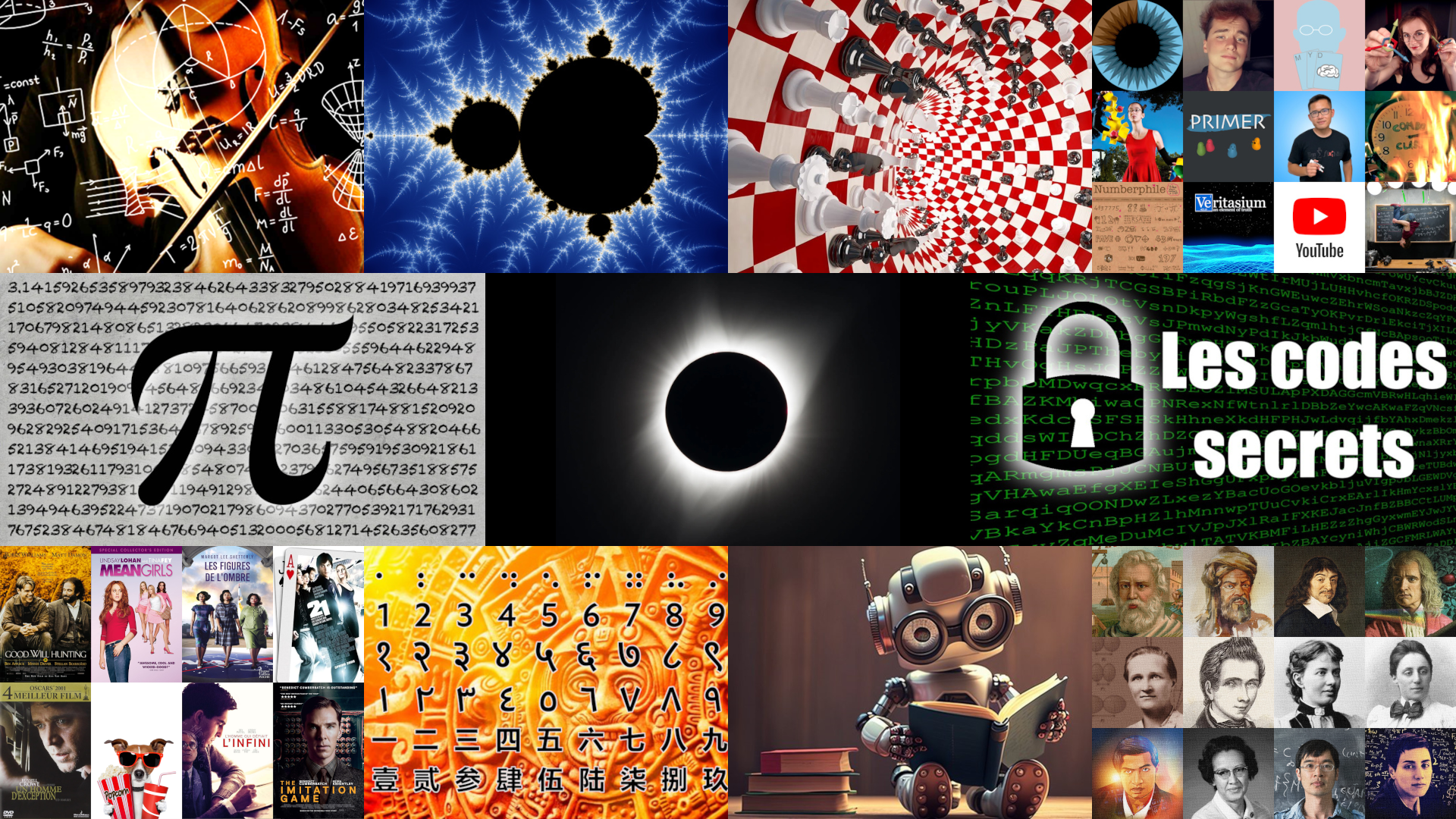 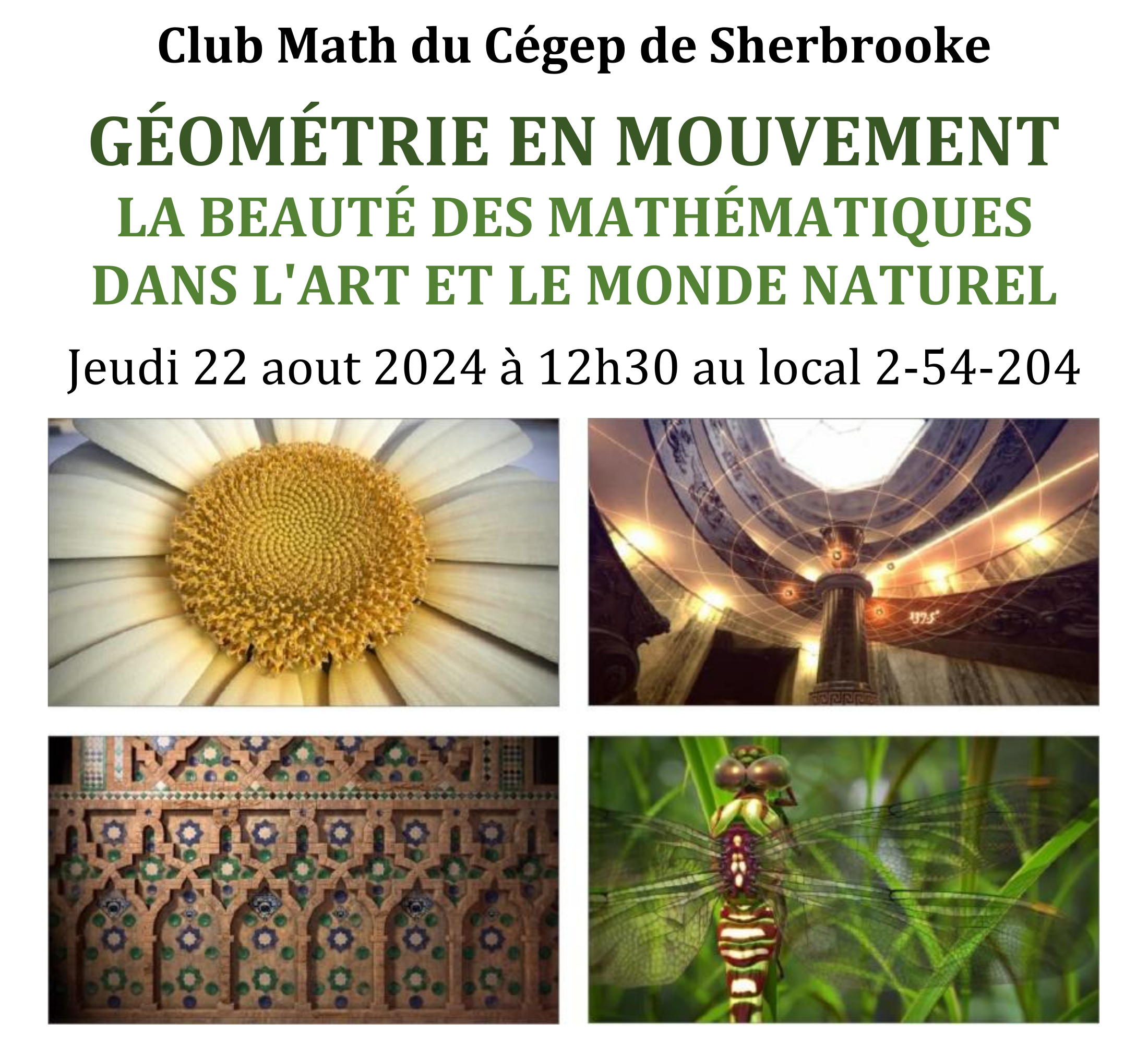 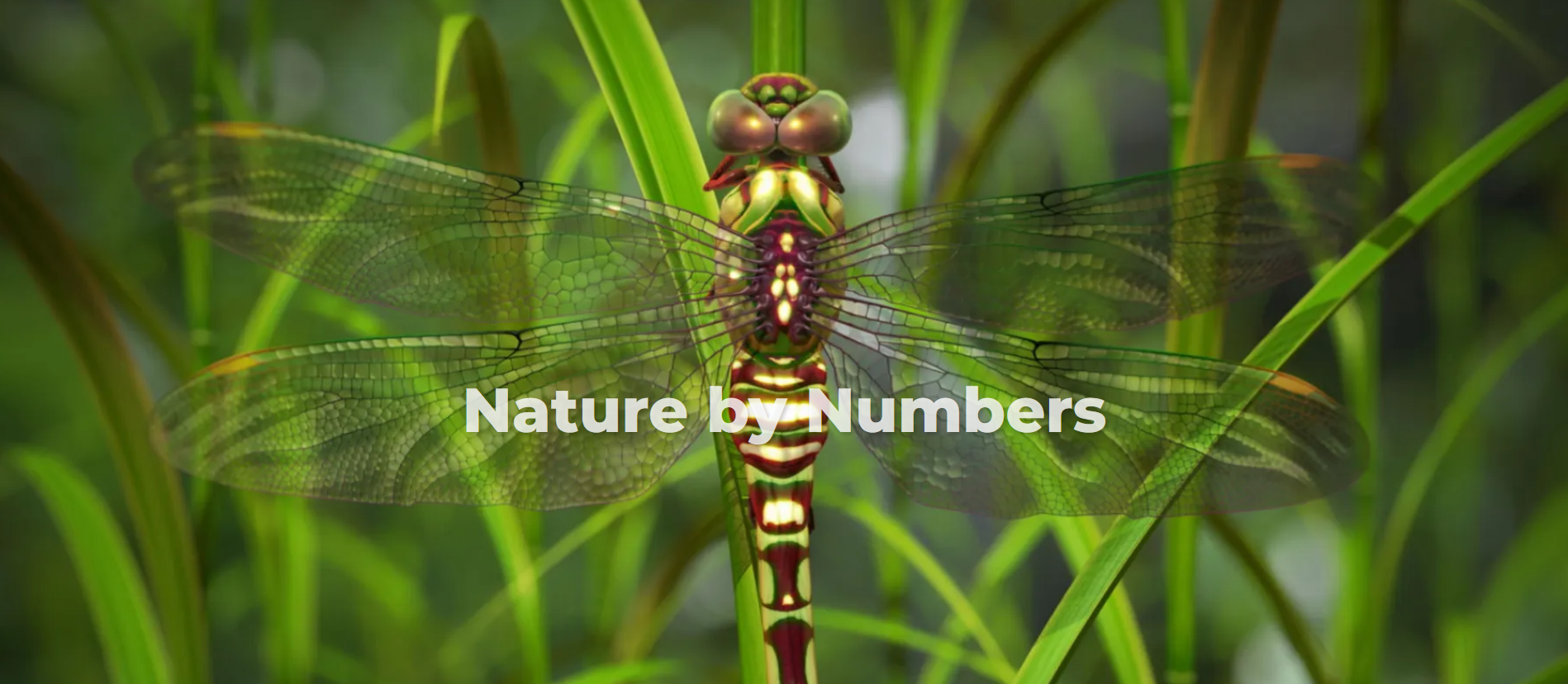 Suite de Fibonacci et nombre d’or
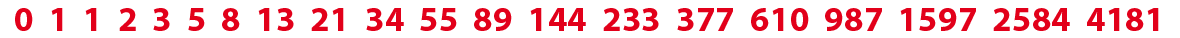 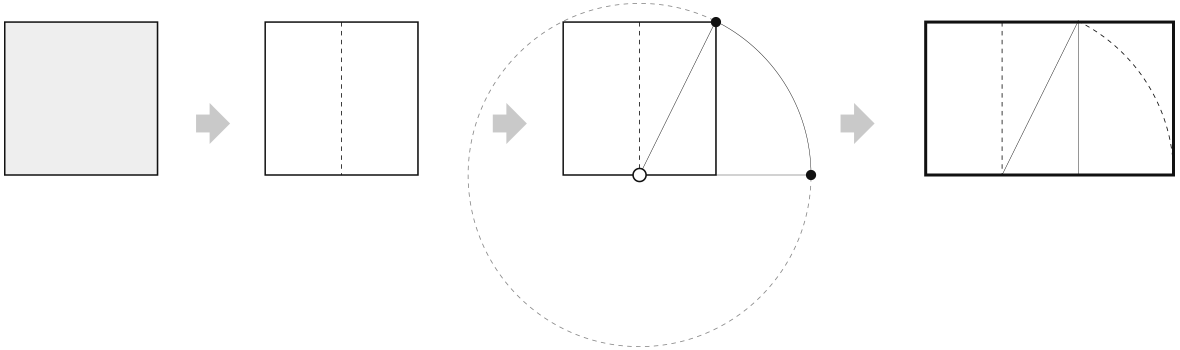 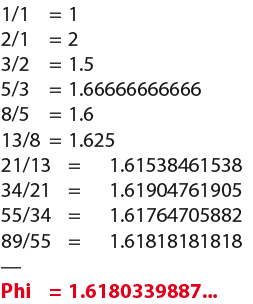 Spirale d’or et mollusque
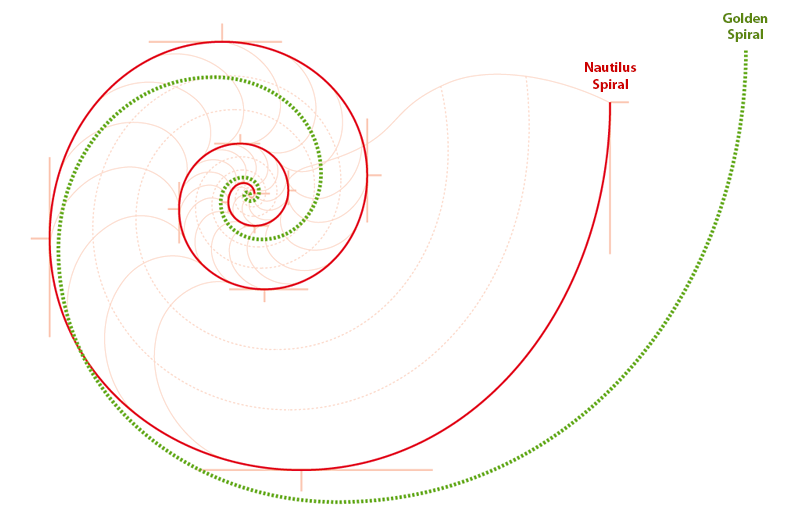 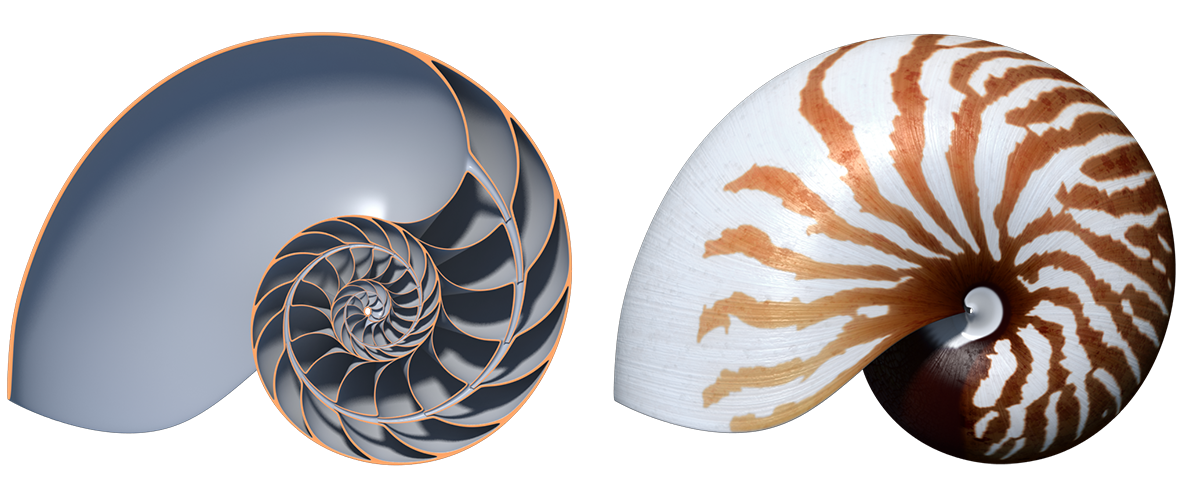 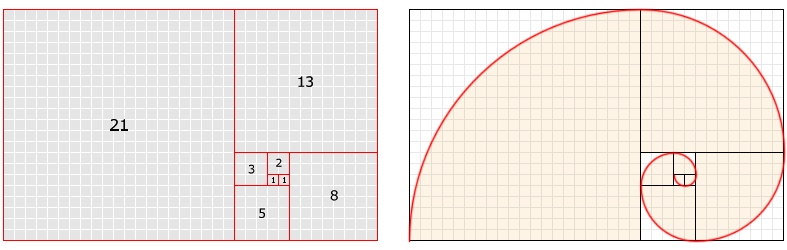 Angle d’or et tournesol
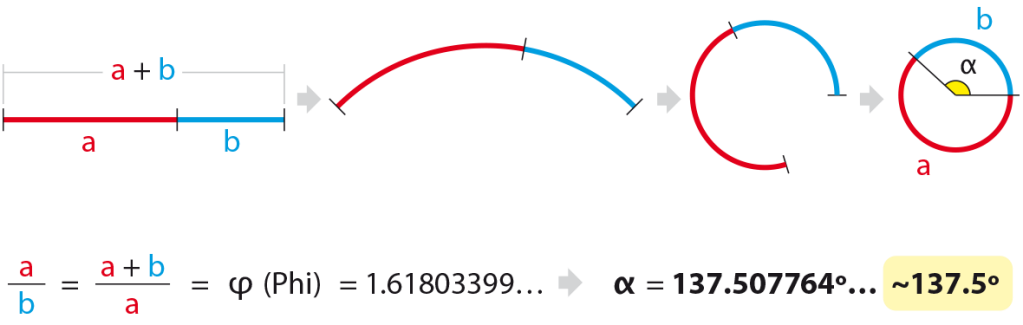 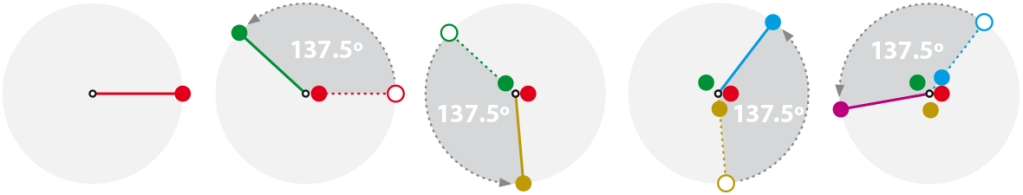 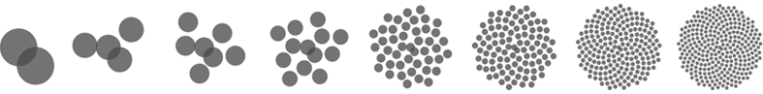 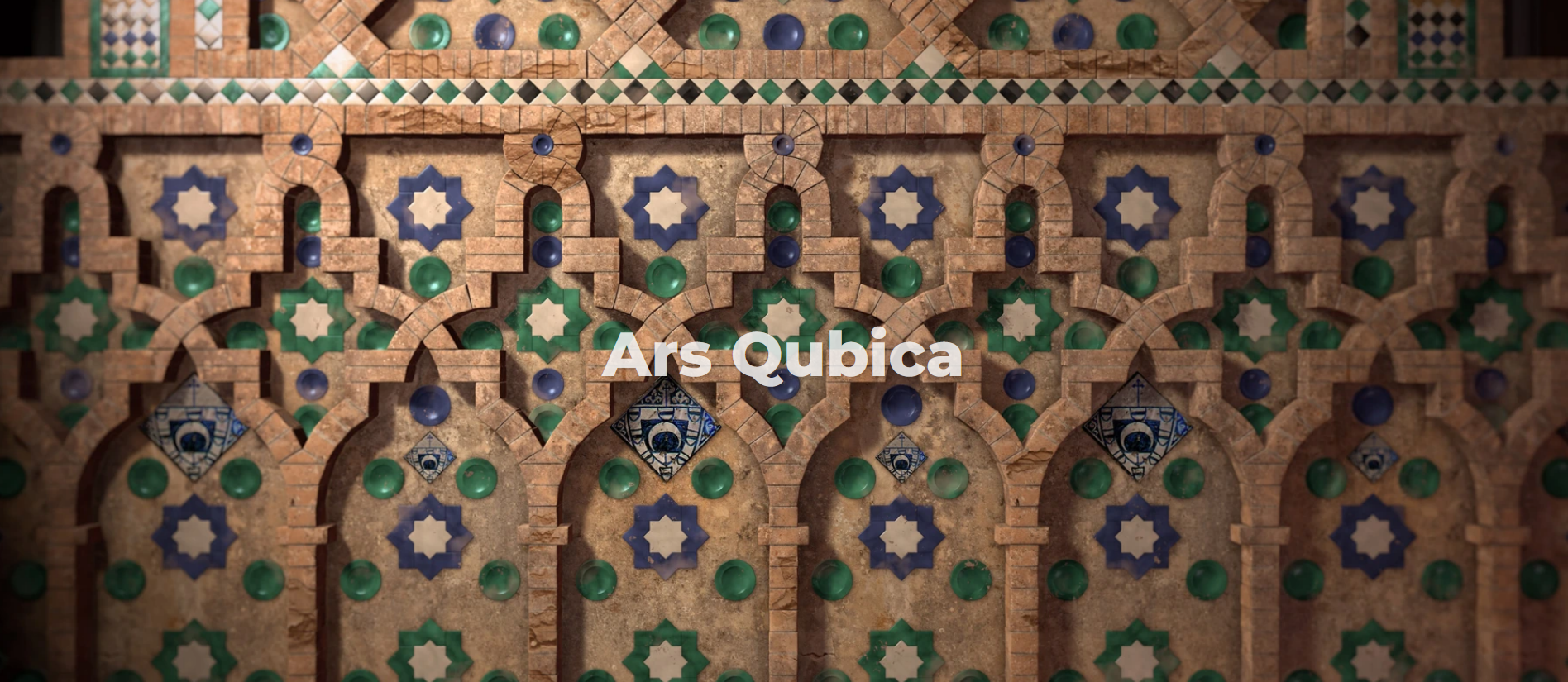 Constructivisme
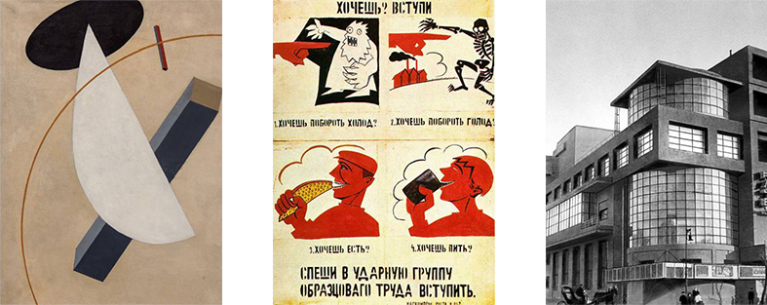 Suprématisme
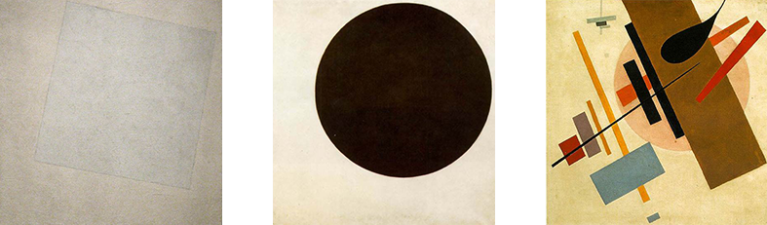 Art islamique et pavage du plan
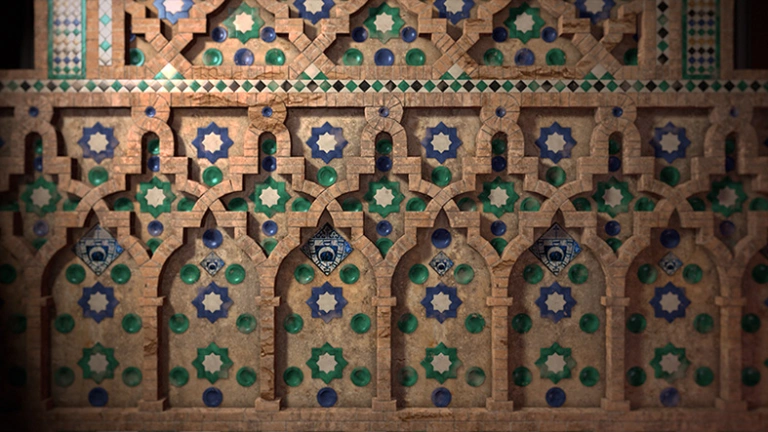 Iconographie et symbolisme
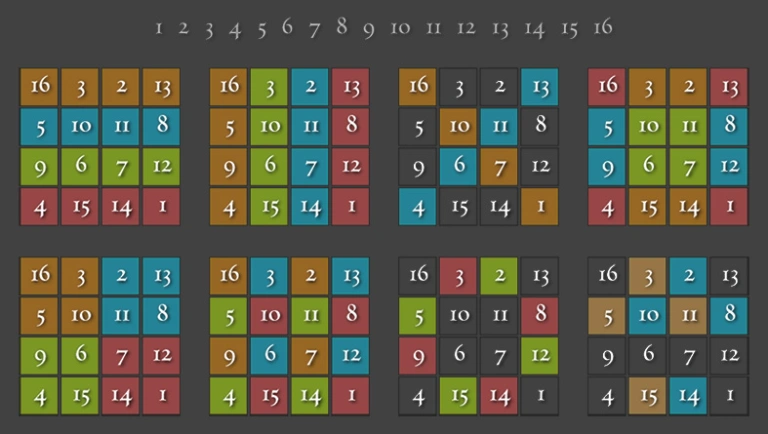 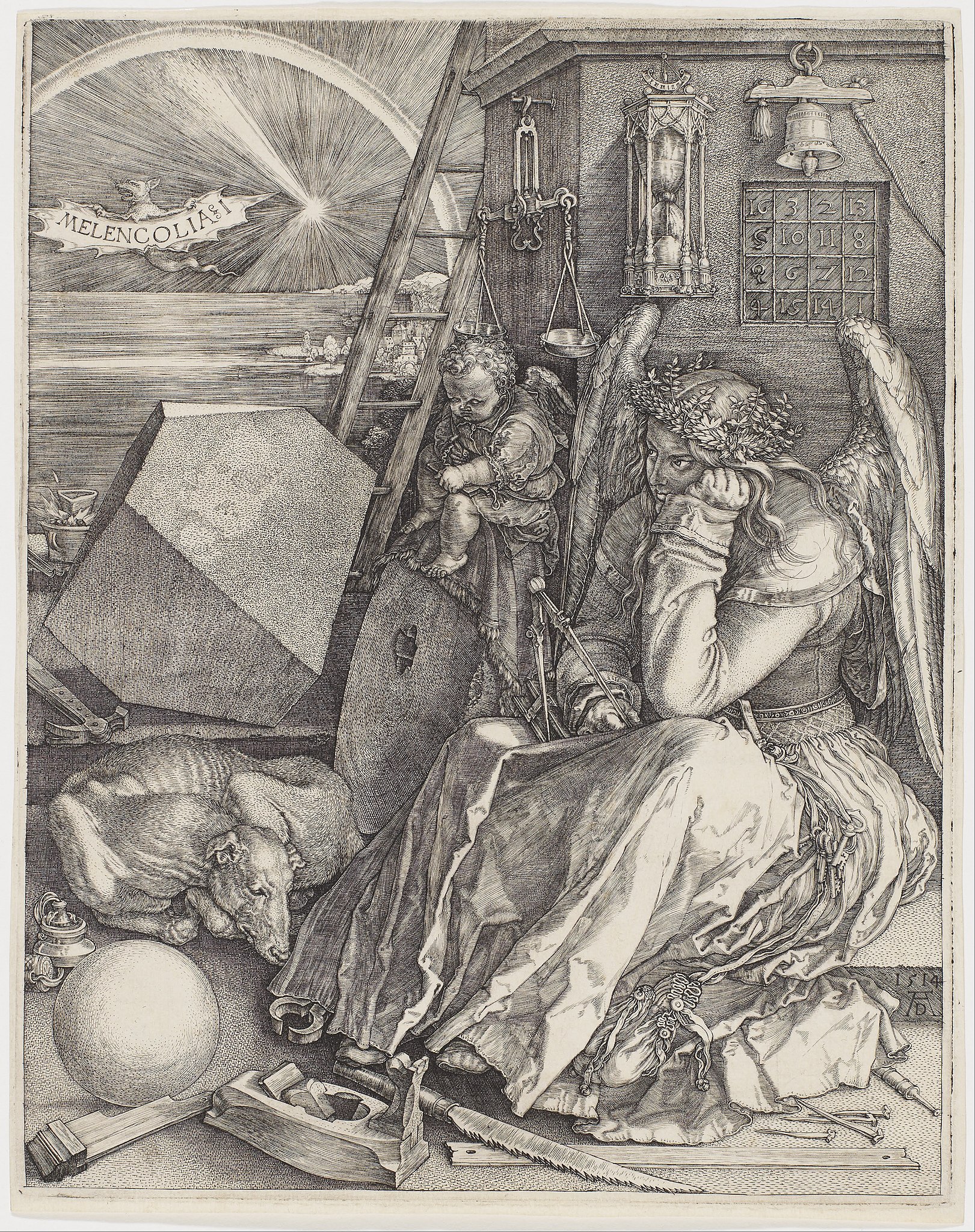 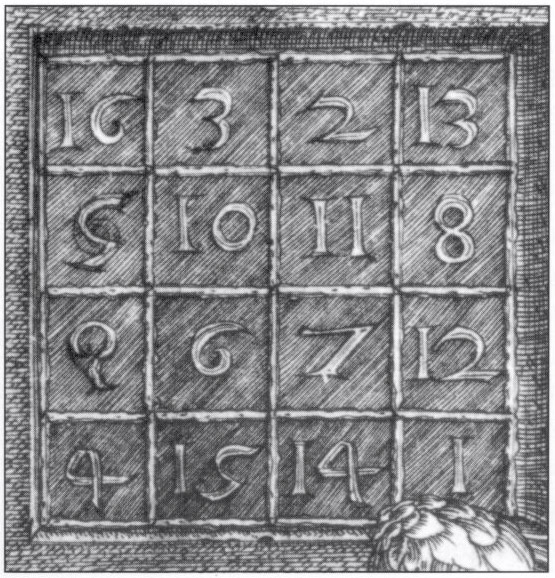 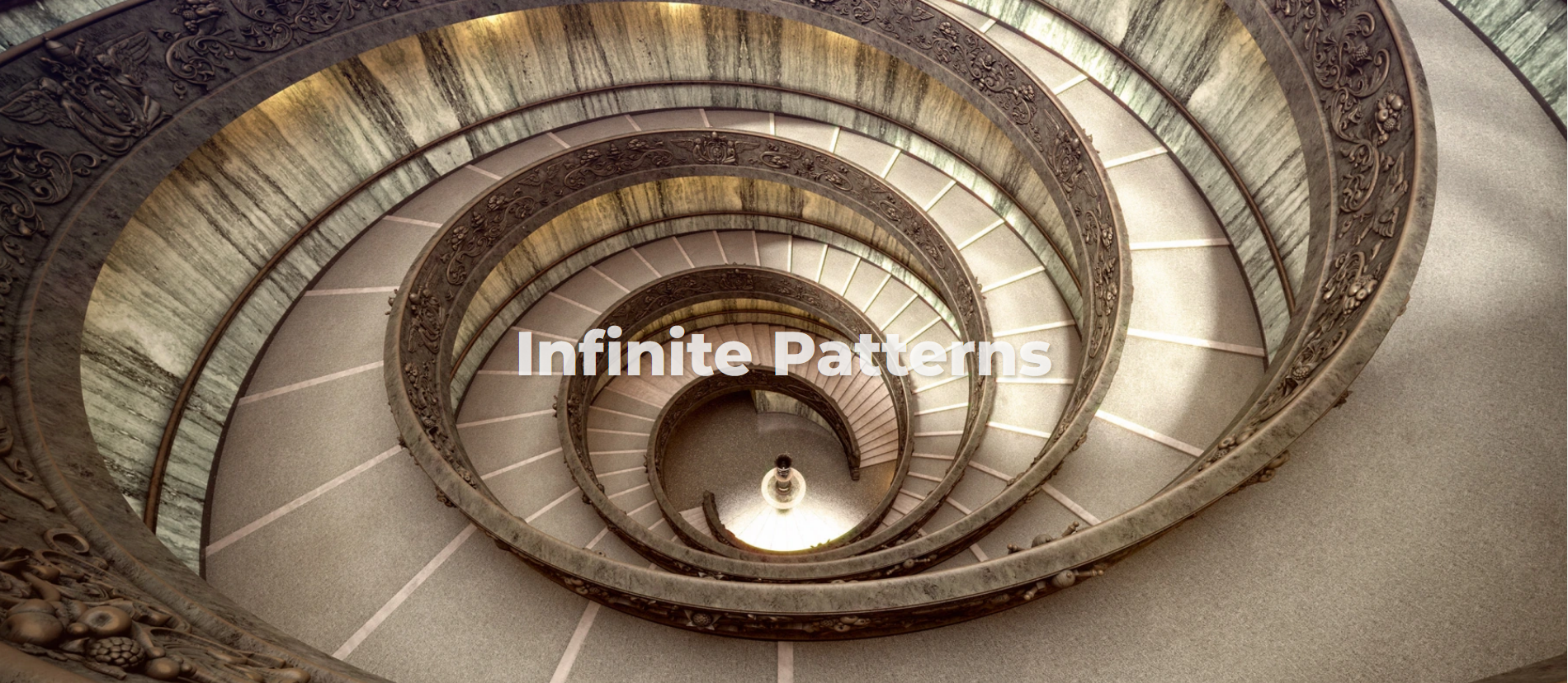 Cristóbal Vila
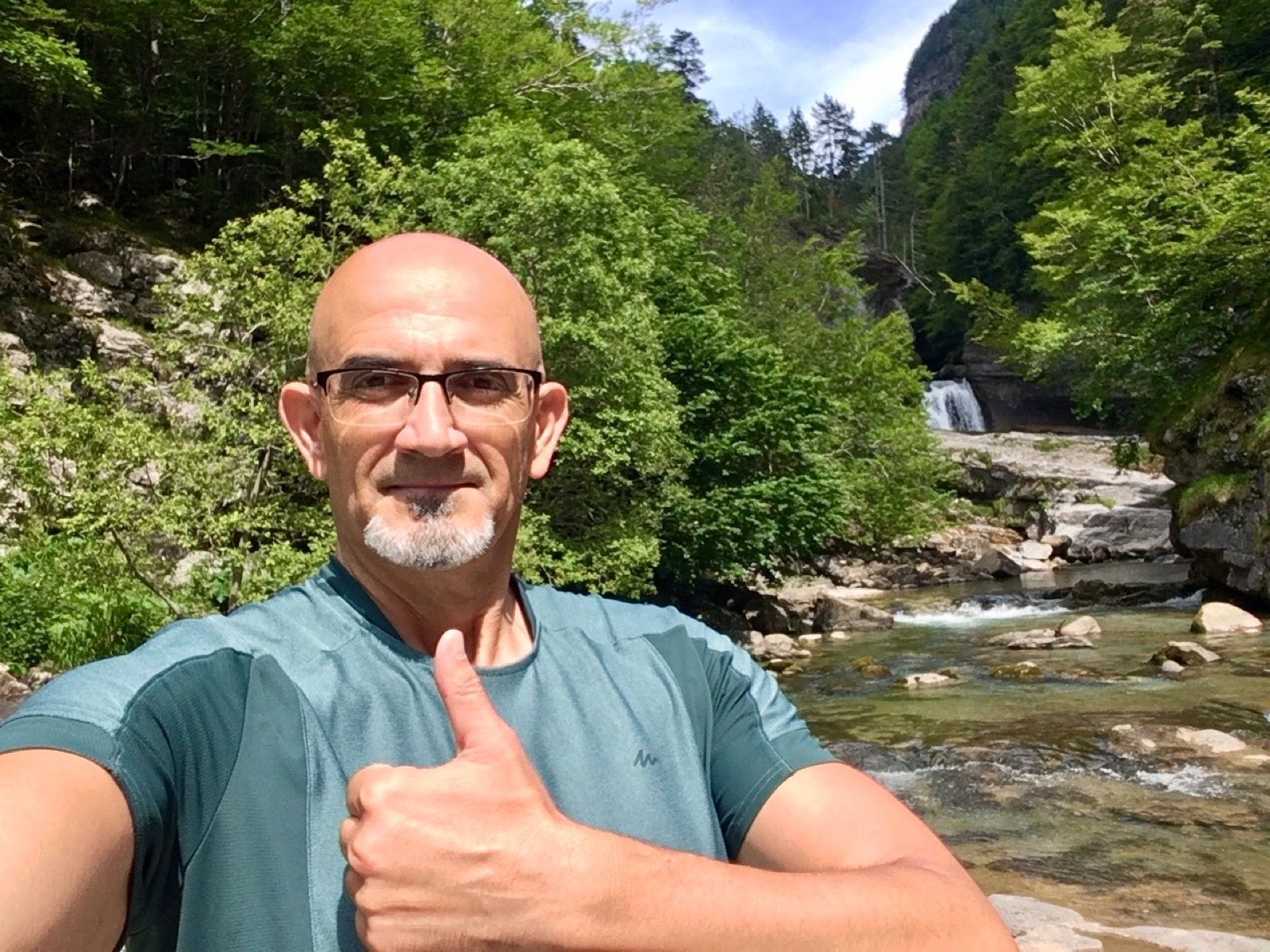 https://etereaestudios.com/about/
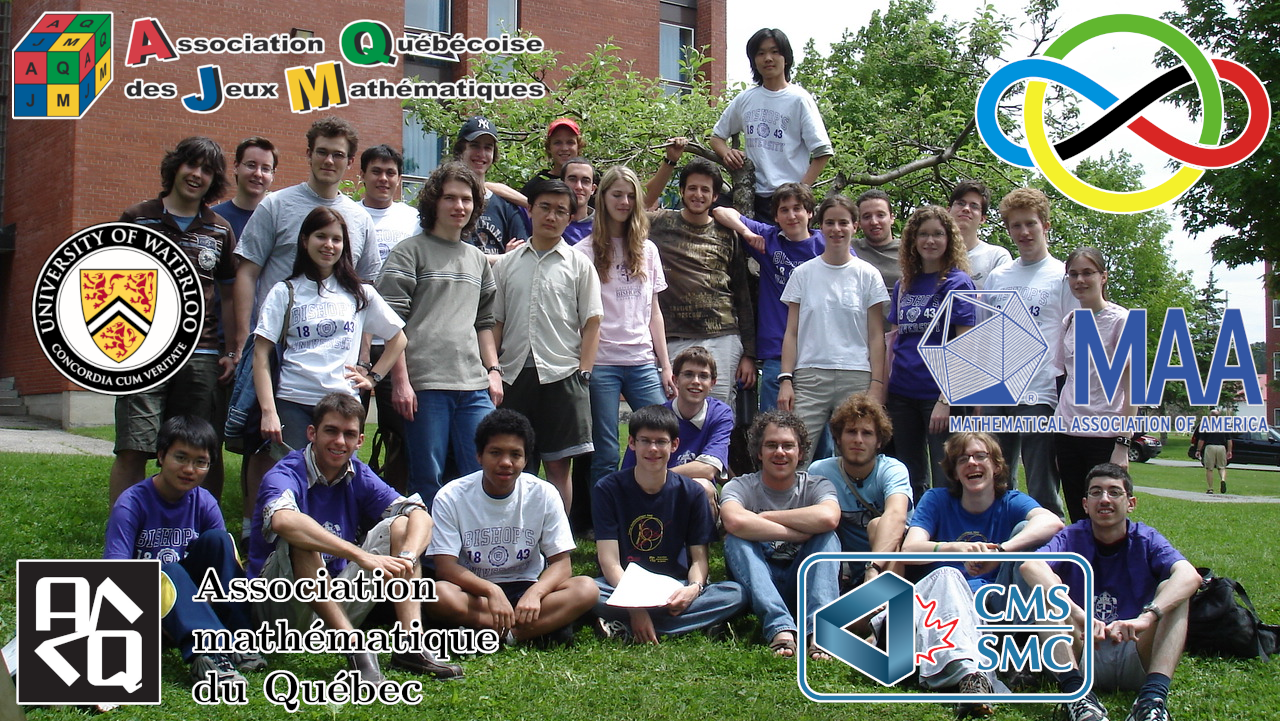